Εκπαιδευτικό Λογισμικό #5- Όψεις
18/11/2022
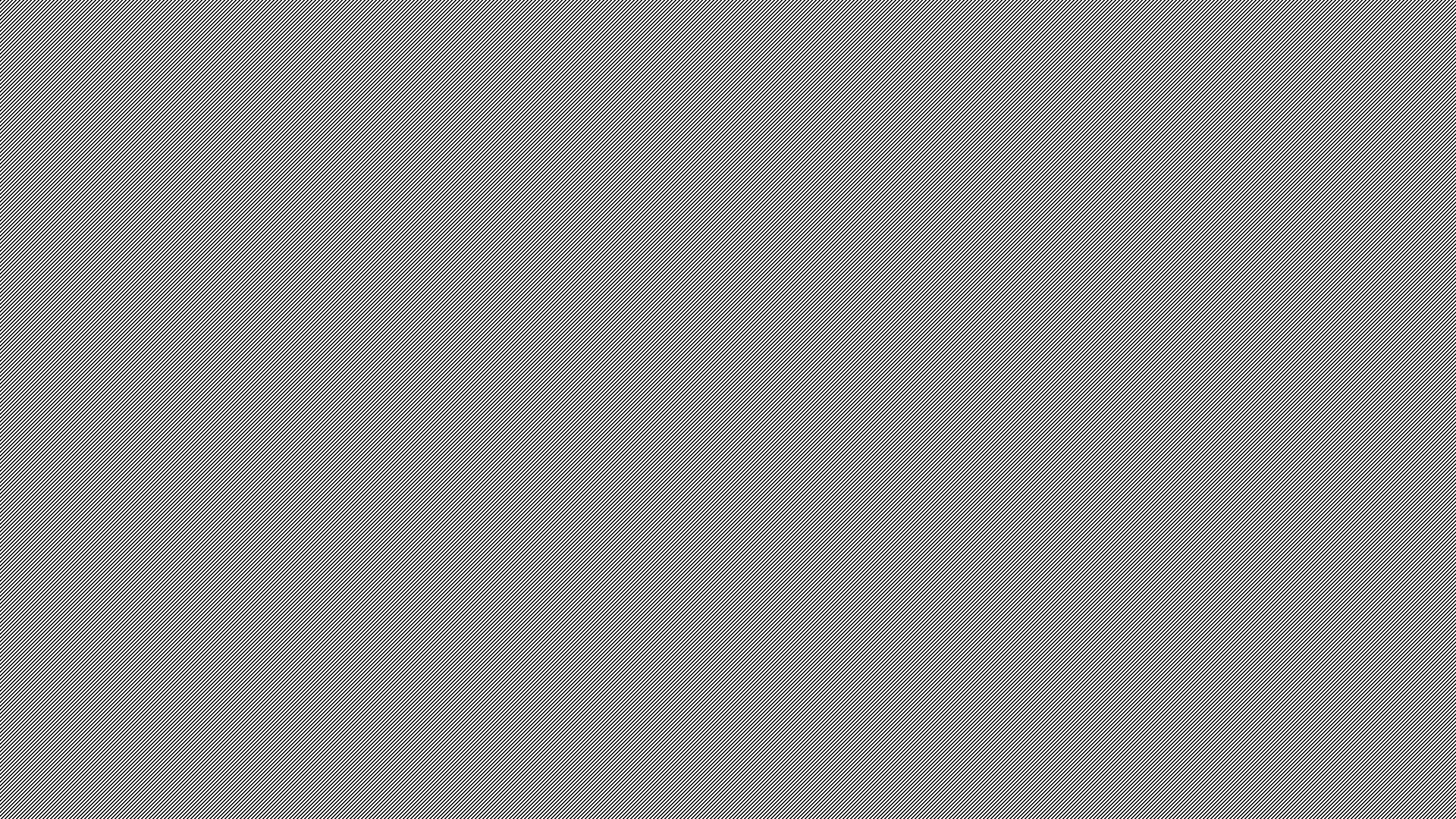 Aντικείμενα και όψεις
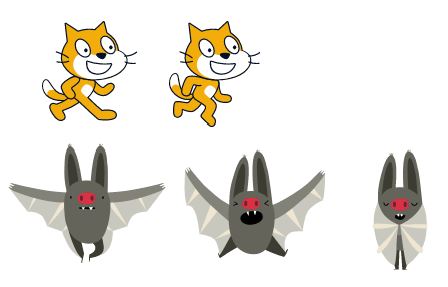 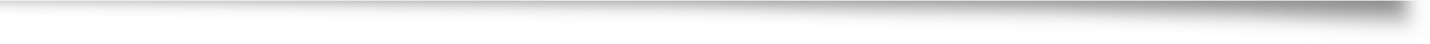 Όπως και στα κόμικς, τα αντικείμενα που δημιουργούμε στο Scratch μπορούν να έχουν διαφορετικές ενδυμασίες, τις οποίες είναι σε θέση να «φορέσουν» σε διαφορετικές στιγμές εκτέλεσης των έργων μας
 Σε αυτό το κεφάλαιο, θα συζητήσουμε για τις διαθέσιμες εντολές που αφορούν την επιλογή της επιθυμητής ενδυμασίας για τα αντικείμενα καθώς και γενικότερα για εντολές που μπορούν να επηρεάσουν την εμφάνιση του αντικειμένου
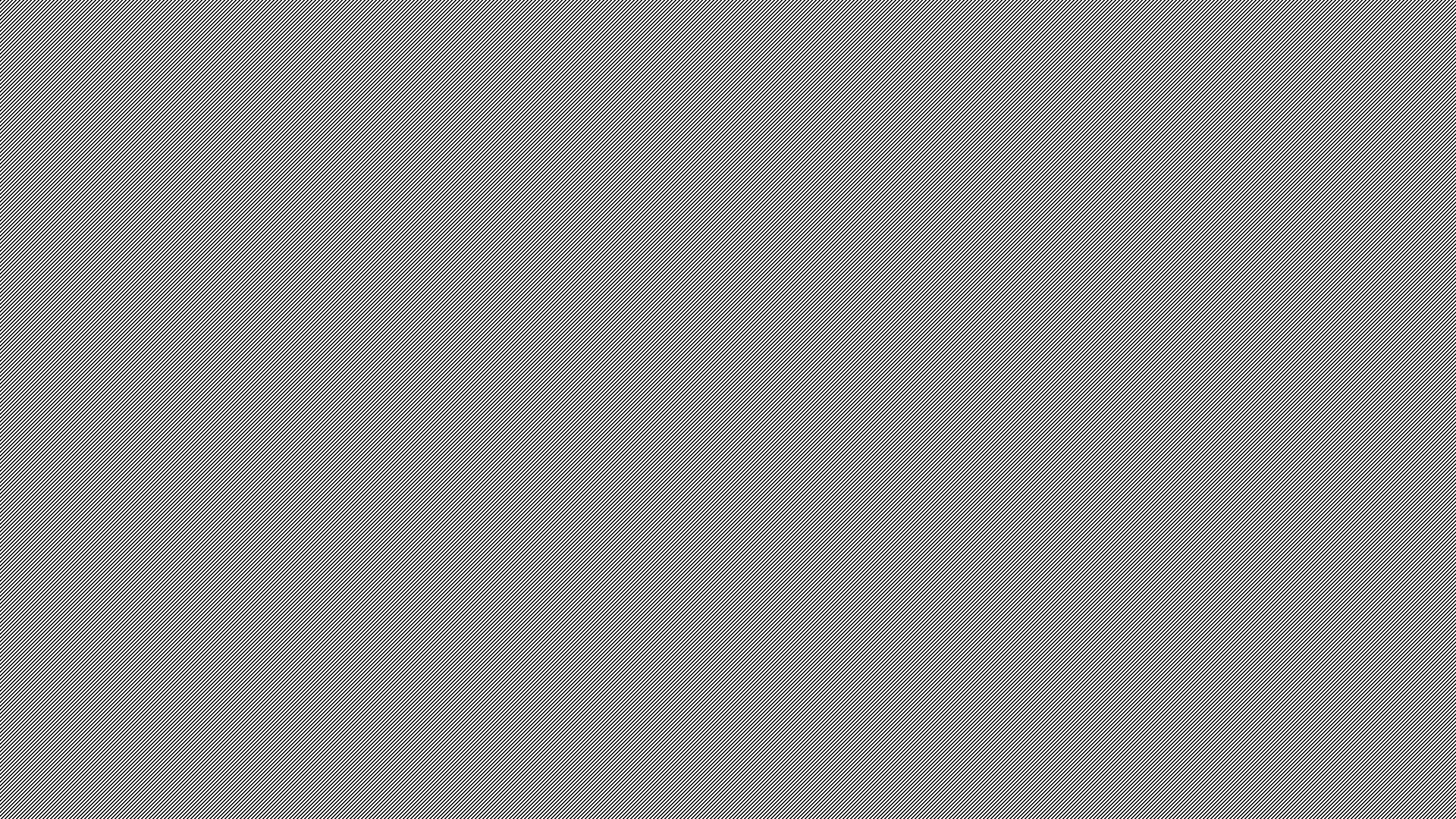 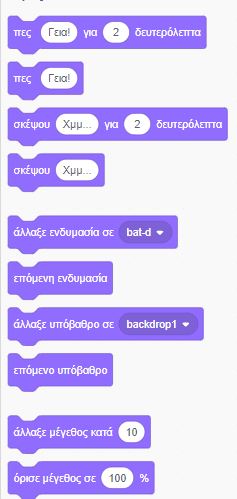 Το μενού – Αλλαγή ενδυμασίας
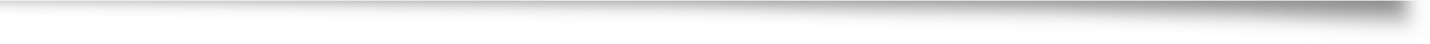 Η εντολή αλλάζει την ενδυμασία του 
αντικειμένου με τη διαφορά όμως ότι 
δεν προσδιορίζουμε άμεσα μια όψη
αλλά επιλέγεται αυτομάτως η επόμενη 
ενδυμασία στην αντίστοιχη λίστα ενδυμασιών κάθε αντικειμένου
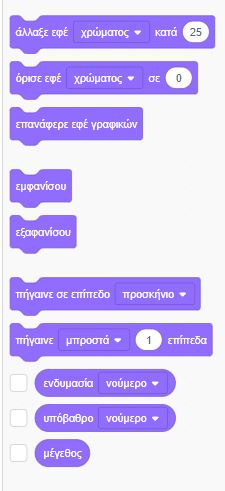 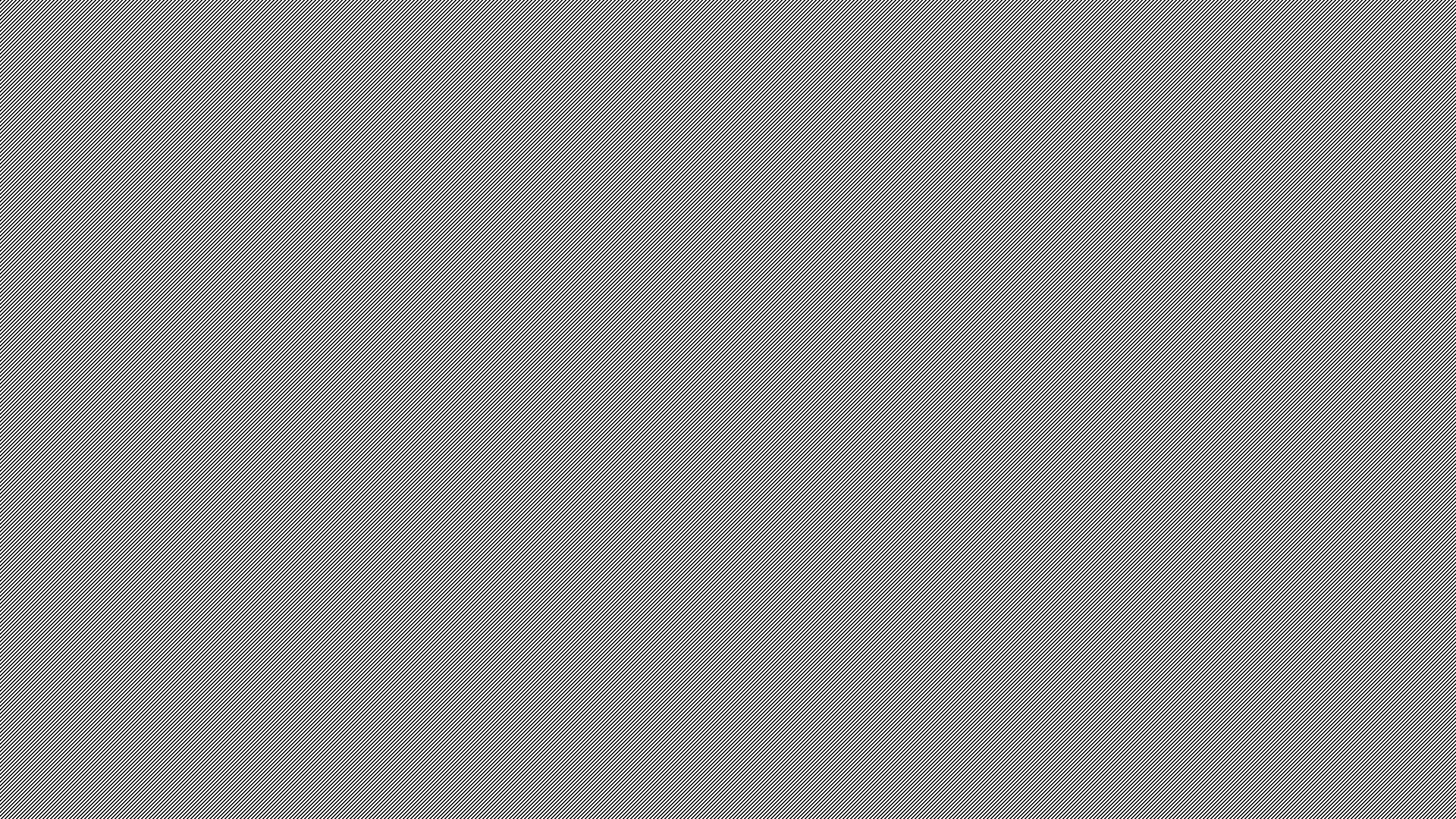 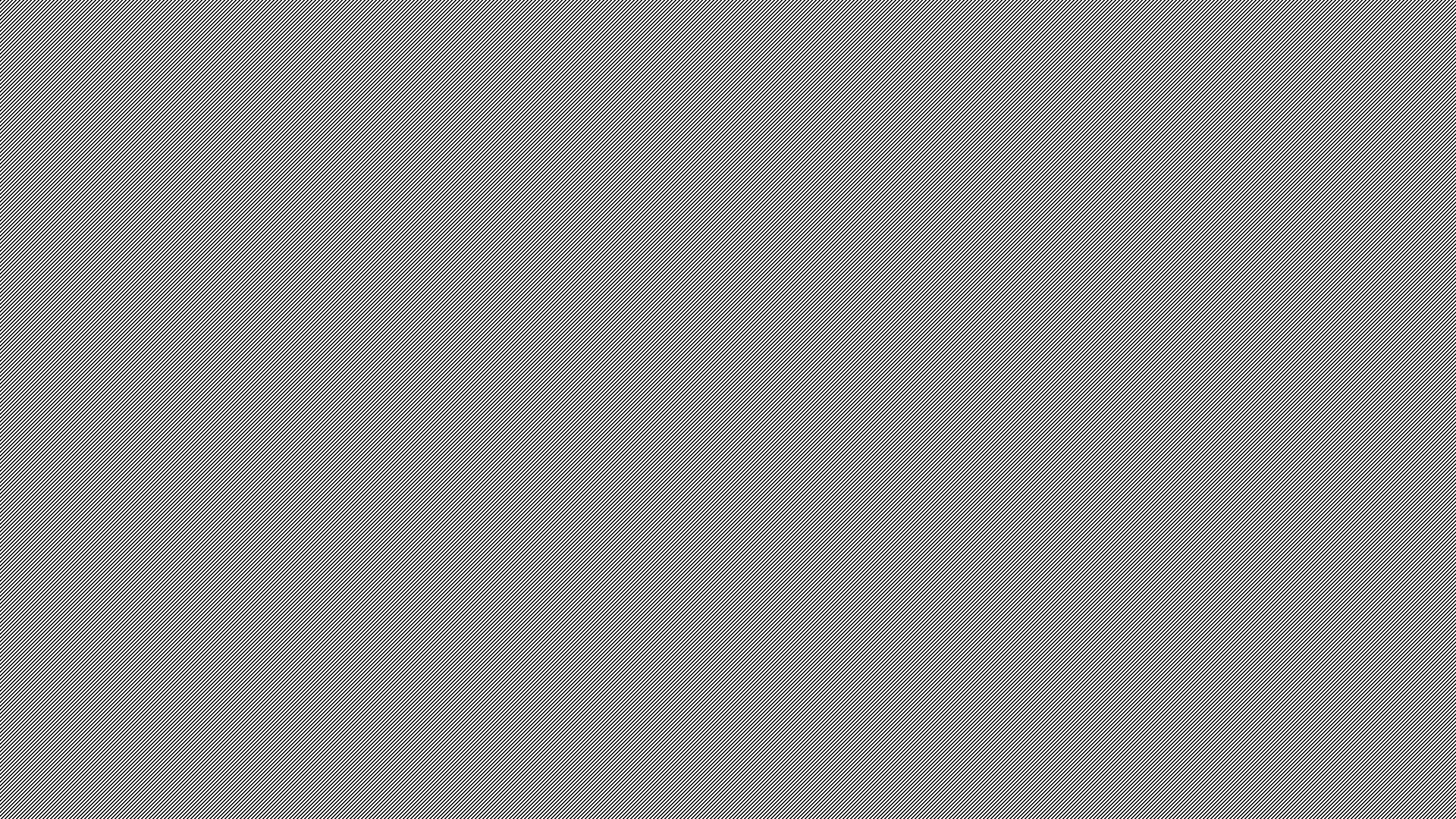 Περπατάμε!
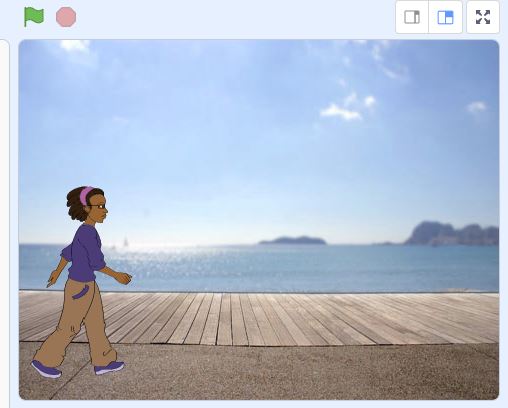 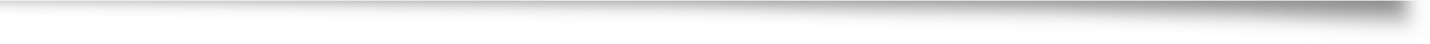 Παίρνουμε το χαρακτήρα «Avery Walking» (ή όποιον χαρακτήρα άλλο περπατάει – βλέπουμε από μενού επιλογής)
Θέτουμε ένα υπόβαθρο
Πώς θα δημιουργήσουμε την ψευδαίσθηση του περπατήματος;
Με εναλλαγή ΕΝΔΥΜΑΣΙΩΝ από το μενού ΟΨΕΙΣ
Τεχνική ίδια με κινούμενα σχέδια (εναλλασσόμενες στατικές εικόνες πολύ γρήγορα) 
Σε κανονικές ταινίες έχουμε 24 εικόνες / δευτερόλεπτο
Εδώ θα βάλουμε 4 ανά δευτερόλεπτο
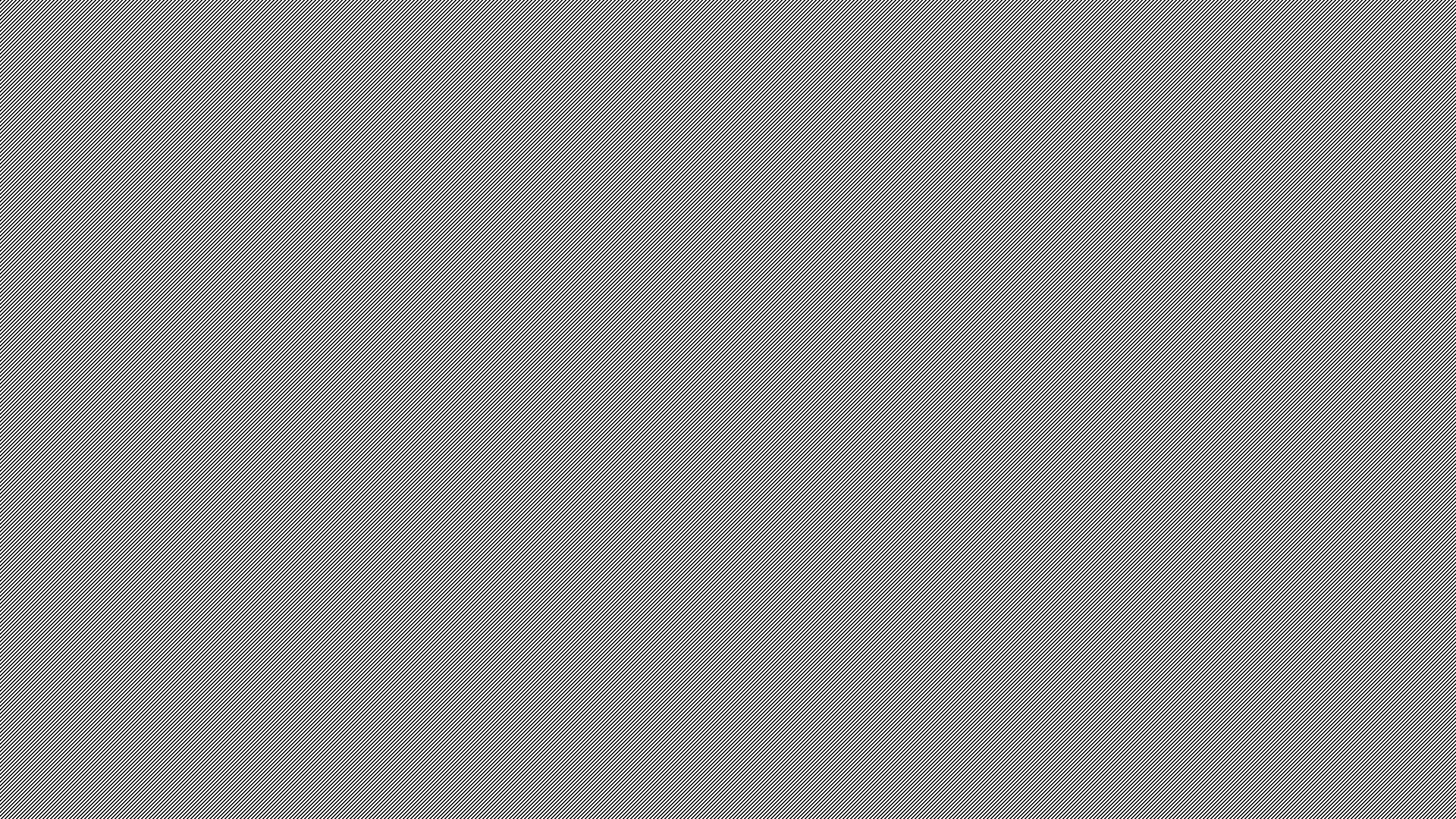 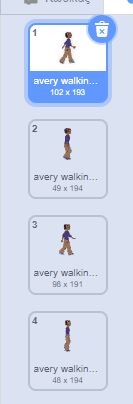 4 ενδυμασίες
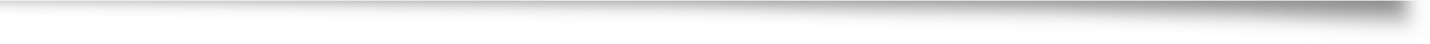 Όταν γίνει κλικ σε..
Πήγαινε στο σημείο «άκρη κάτω αριστερά» 
ΓΙΑ ΠΑΝΤΑ ή Επανέλαβε χ Φορές (Μενού Έλεγχος)
Αλλάζουμε ενδυμασία σε..
Προχωράμε χ κατά …10
Περιμένουμε 0.25 δευτερόλεπτα
Αλλάζουμε ενδυμασία ανά 0.25 δευτερόλεπτα
1 “καρέ” που διαρκεί 0.25’’
Προχωράμε 10 χ ανά 0.25 δευτερόλεπτα
Μπορούμε να έχουμε το ίδιο αποτέλεσμα με μικρότερο πρόγραμμα;
Δείτε τις εντολές στο μενού Όψεις
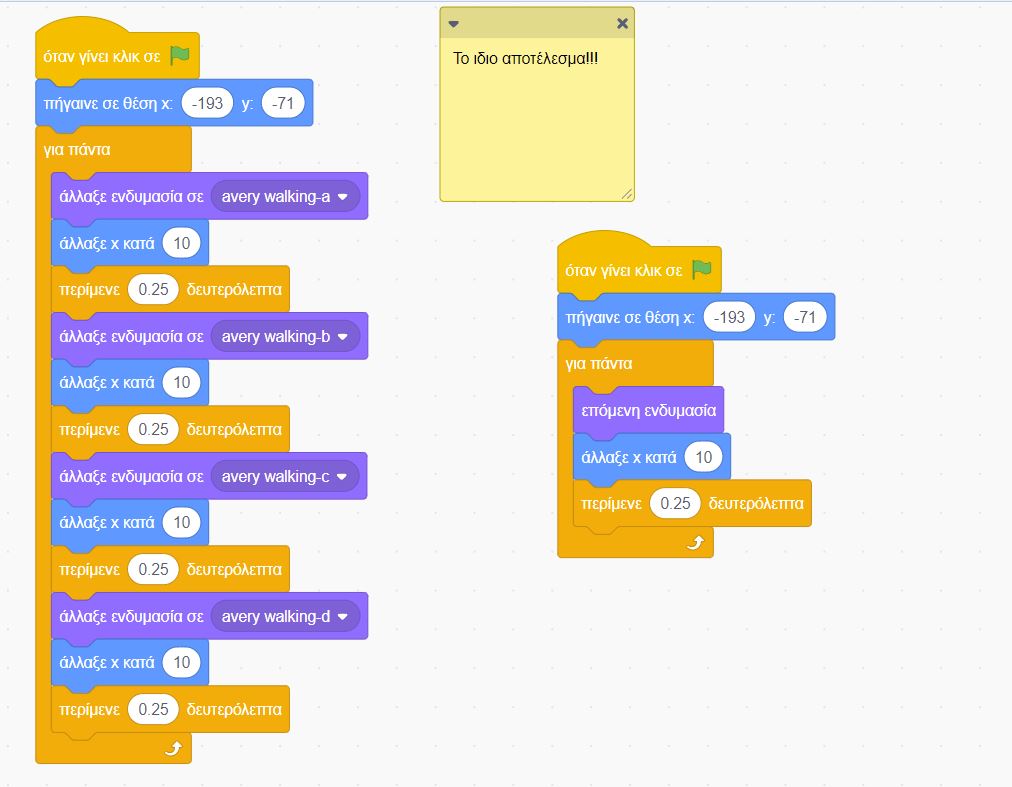 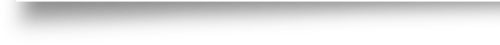 Χορός!
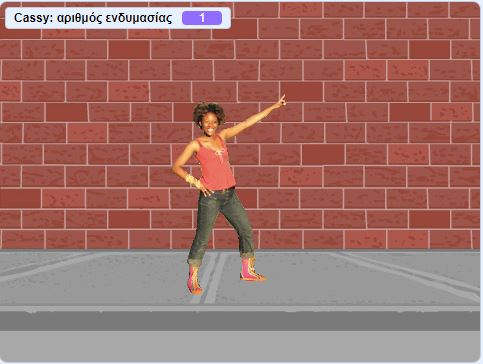 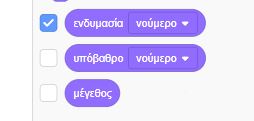 Κάνουμε την Cassy να χορεύει με αλλαγή ενδυμασίας.
2 τρόποι: Με πολλές εντολές – Με λιγότερες εντολές
Βάλτε να στρίβει +15 και -15 μοίρες ανάμεσα στα βήματα
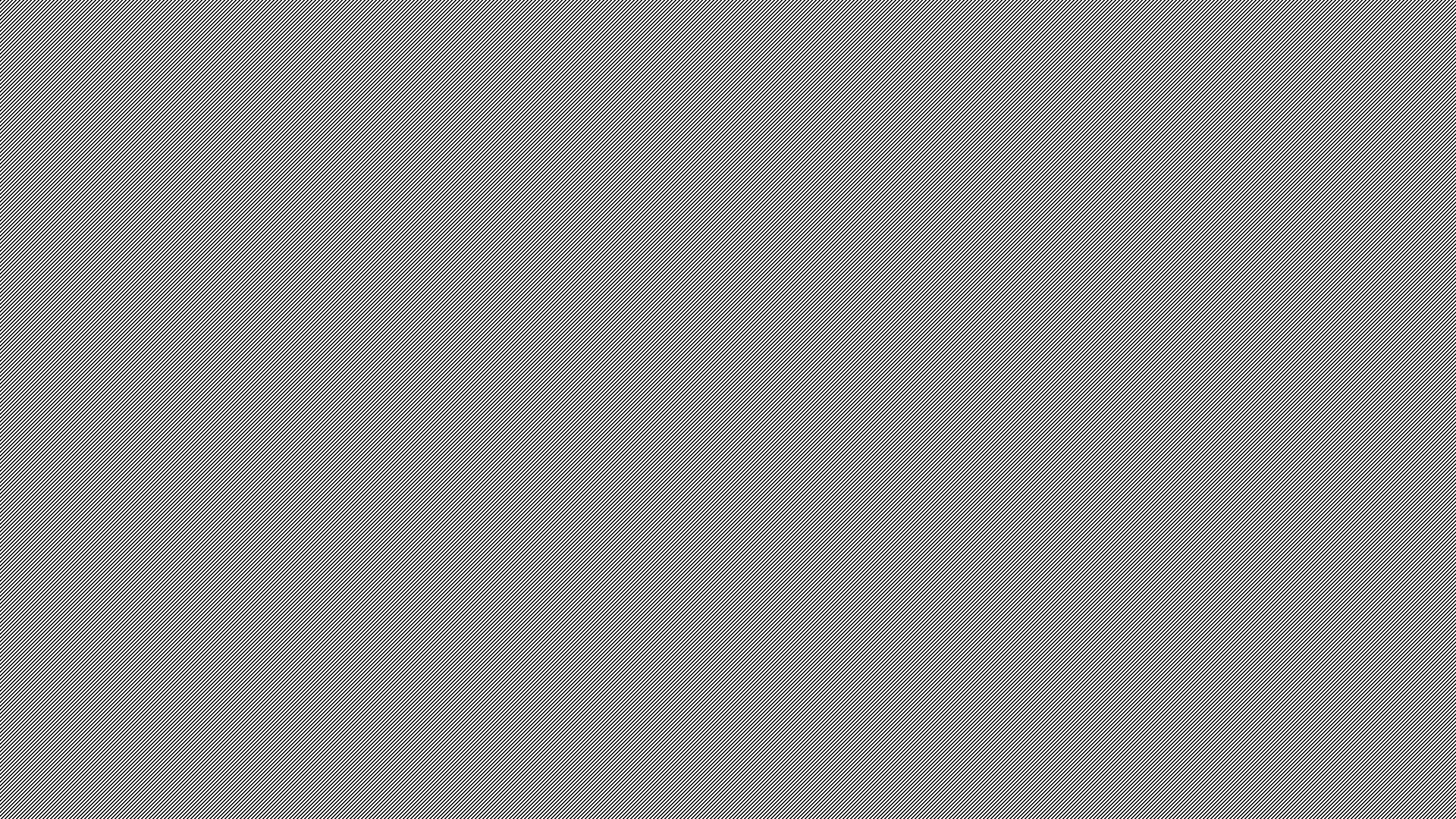 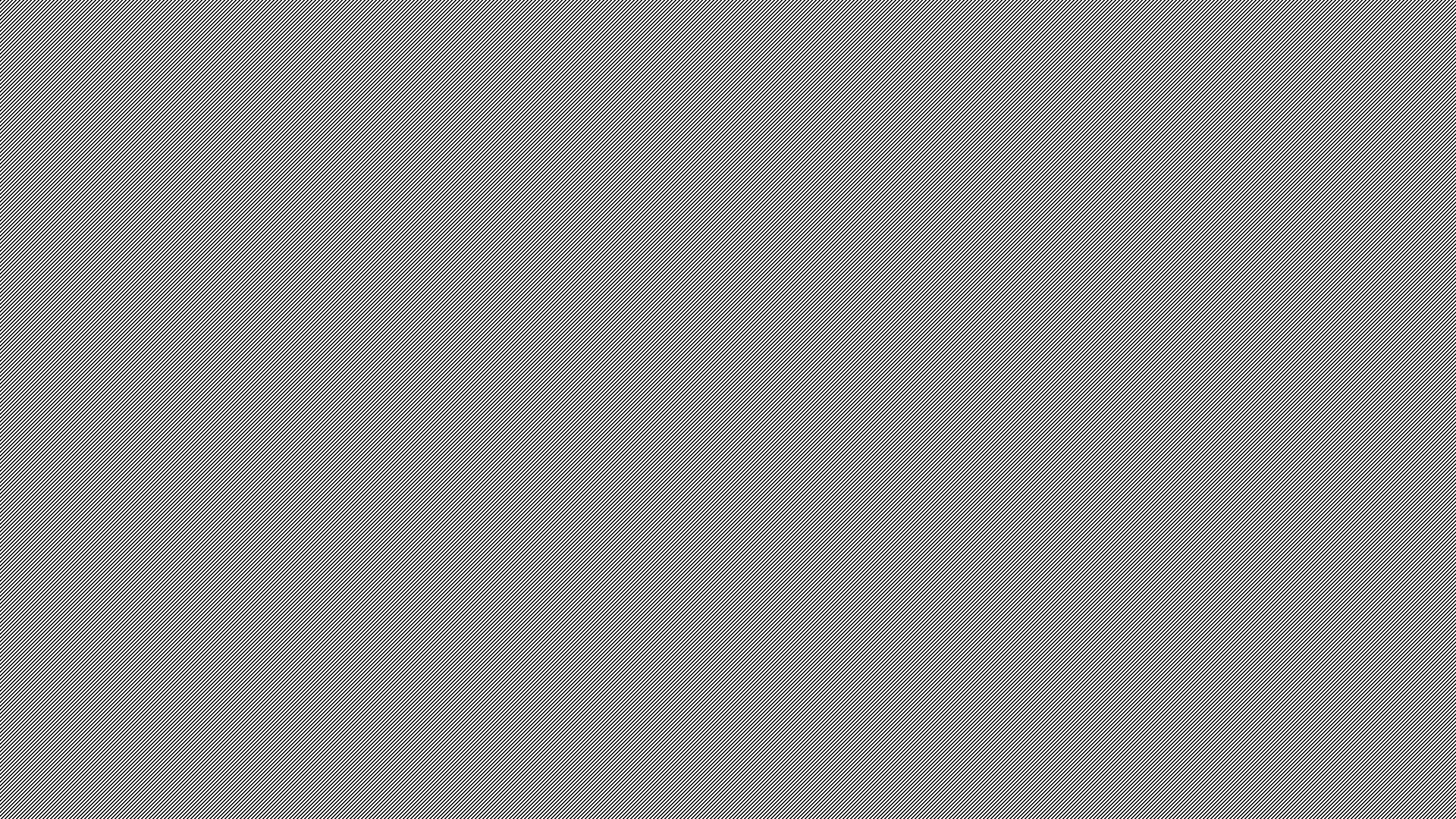 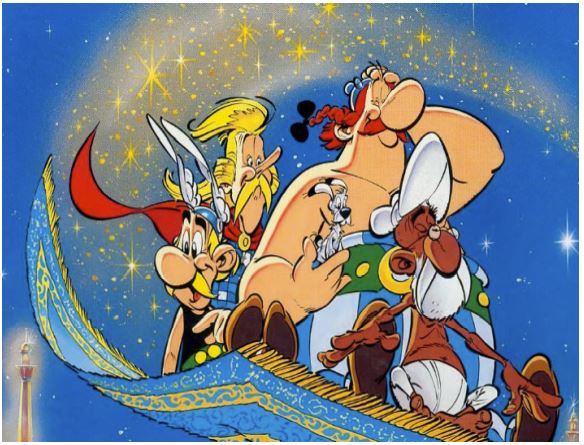 Ποιος είναι πιο μπροστά;
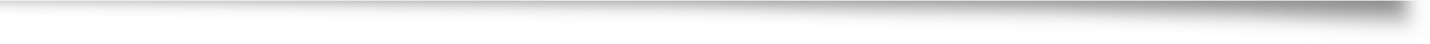 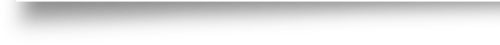 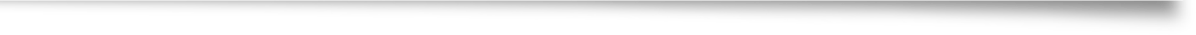 Επίπεδα – ποιός, πού;
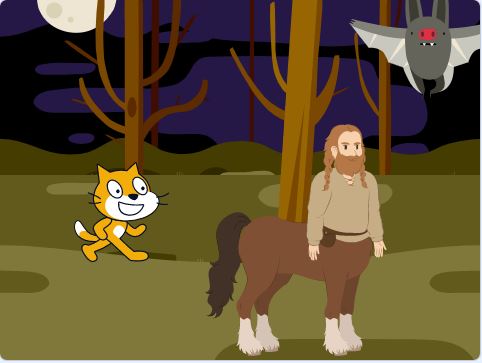 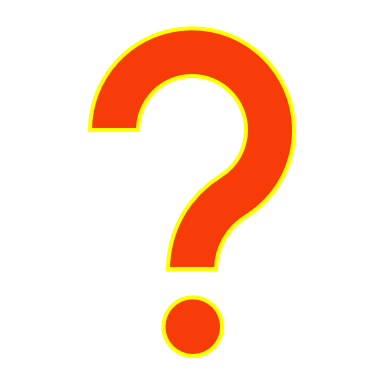 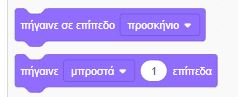 Σημαντικό: Ξεκινάμε ΠΑΝΤΑ από ένα συγκεκριμένο σημείο (όπως και με τις θέσεις)
Διάλογοι – Σενάρια – Σκέψου - Πες
+ ΆΣΚΗΣΗ – ΕΡΓΑΣΙΑ για το σπίτι
Πρώτο πλάνο – σωστό μέγεθος
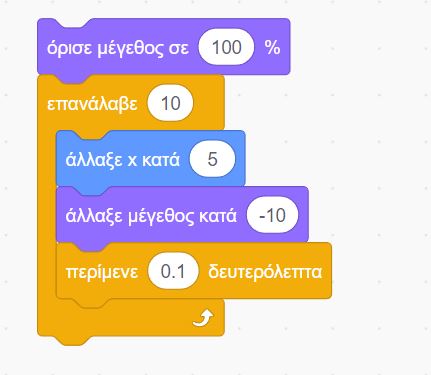 Δυναμική Αλλαγή σκηνικού
Πώς αλλάζουμε σκηνικό κατά τη διάρκεια του προγράμματός μας;
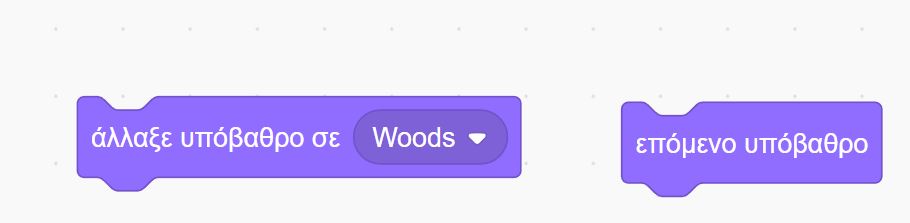 Γιατί να αλλάξουμε σκηνικό;;
Δυναμικά Εφφέ στους χαρακτήρες
Ας δοκιμάσουμε:
Να κάνουμε έναν χαρακτήρα να στριφογυρίζει και να εξαφανίζεται

Έναν χαρακτήρα να πρασινίζει από τη ζήλια του όταν ακούει κάποια νέα

Ένα ουράνιο τόξο που να αλλάζει χρώματα